Deklaracija o nazivu i položaju hrvatskog književnog jezika
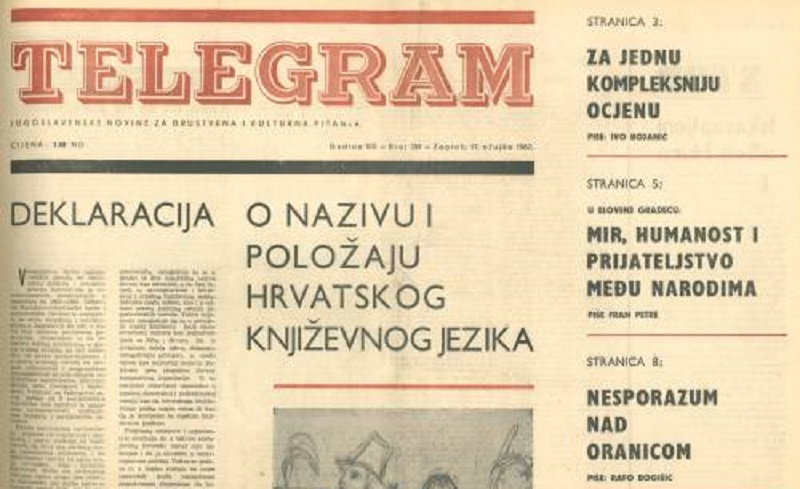 Viktor Cerančević
Uvod
Hrvatski jezikoslovci nezadovoljni Novosadskim dogovorom, kojim se hrvatski jezik nazivao hrvatskosrpskim, objavili su u Telegramu, jugoslavenskim novinama za društvena i kulturna pitanja, br. 359. 17. ožujka 1967. Deklaraciju o nazivu i položaju hrvatskog književnog jezika.
U Deklaraciji, koju je potpisalo 18 kulturnih i znanstvenih ustanova u Hrvatskoj, iznijeli su svoje negativne stavove o Novosadskom dogovoru. Odlučujuću ulogu u nastanku Deklaracije imala je Matica hrvatska. Objavljivanje teksta Deklaracije izazvalo je oštru reakciju komunističkih vlasti, a mnogi njezini potpisnici bili su sankcionirani i onemogućivani u svojemu radu.
Pisci Deklaracije
Tekst Deklaracije napisan je u povjerenstvu Upravnog odbora Matice hrvatske, a činilo ju je sedam članova: Miroslav Brandt, Dalibor Brozović, Radoslav Katičić, Tomislav Ladan, Slavko Mihalić, Slavko Pavešić i Vlatko Pavletić.
Tekst je potpisalo 18 hrvatskih znanstvenih i kulturnih ustanova.
Miroslav Krleža, poznati hrvatski književnik, jedan je od značajnijih ljudi koji potpisuju Deklaraciju.
Za posljedicu potpisivanja Deklaracije Miroslav Krleža podnosi ostavku u CK SKH.
Sadržaj
U Deklaraciji se naglašava posebnost hrvatskog jezika kao posebnog jezika, odvojenog od srpskog i drugih jezika bivše države. Isto tako, ističe se pravo Hrvatske da sama određuje naziv svog jezika te da se on smatra zasebnim jezikom. 
Hrvatske kulturne i znanstvene ustanove zahtijevaju da se Ustavom utvrdi javna i nedvojbena jednakost i ravnopravnost četiriju književnih jezika u SFRJ: slovenskoga, hrvatskoga, srpskoga i makedonskoga.
Reakcija izazvana Deklaracijom
Objavljivane Deklaracije izazvalo je negativnu reakciju hrvatskog partijskog rukovodstva, pa i samog Josipa Broza Tita.
"Mi, drugovi, ne živimo od gramatike, od ovog ili onog dijalekta, već od onog što stvore stvaralačke ruke naših radnih ljudi", "Važno je da se ljudi idejno razumiju, da imaju zajedničku ideju, koja će ih voditi naprijed...Oni su potajno radili pripremajući Deklaraciju i iznenada udarili u leđa. Tako se kod nas više ne može raditi. Čitava Jugoslavija je danas ogorčena zbog takvih postupaka, a u prvom redu hrvatski narod" - Josip Broz Tito.
Potpisnici, kao i pisci su sankcionirani od strane CK SKH i ostalih političkih tijela zbog svojeg sudjelovanja u objavi Deklaracije.
Potpora Deklaraciji
Deklaracija je dobila potporu u hrvatskoj emigraciji te se prevodi na glavne svjetske jezike.
Karlo Mirth preveo je tekst Deklaracije na engleski jezik u časopisu Croatia Press.
Hrvatska akademija Amerike objavljuje tekst iz Croatia Pressa u svojem časopisu Journal of Croatian Studies.
30. travnja 1967. Godine objavljen je Apel hrvatskih pisaca i autora u emigraciji, a Apel je objavljen na hrvatskome, njemačkome i francuskome jeziku u Hrvatskoj reviji.
U časopisu Studia croatica objavljen je prijevod Deklaracije na španjolski jezik.